チャレンジ新潟ゼロ災害運動2025 
参加ステッカー
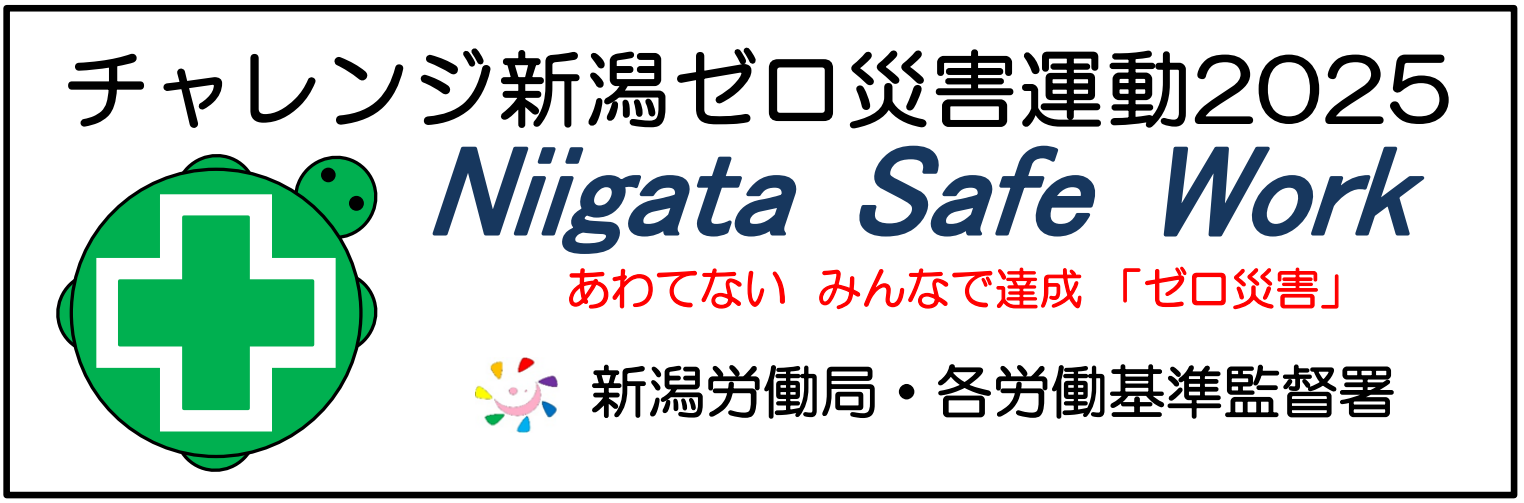 チャレンジ新潟ゼロ災害運動2025
参加ステッカー　編集用
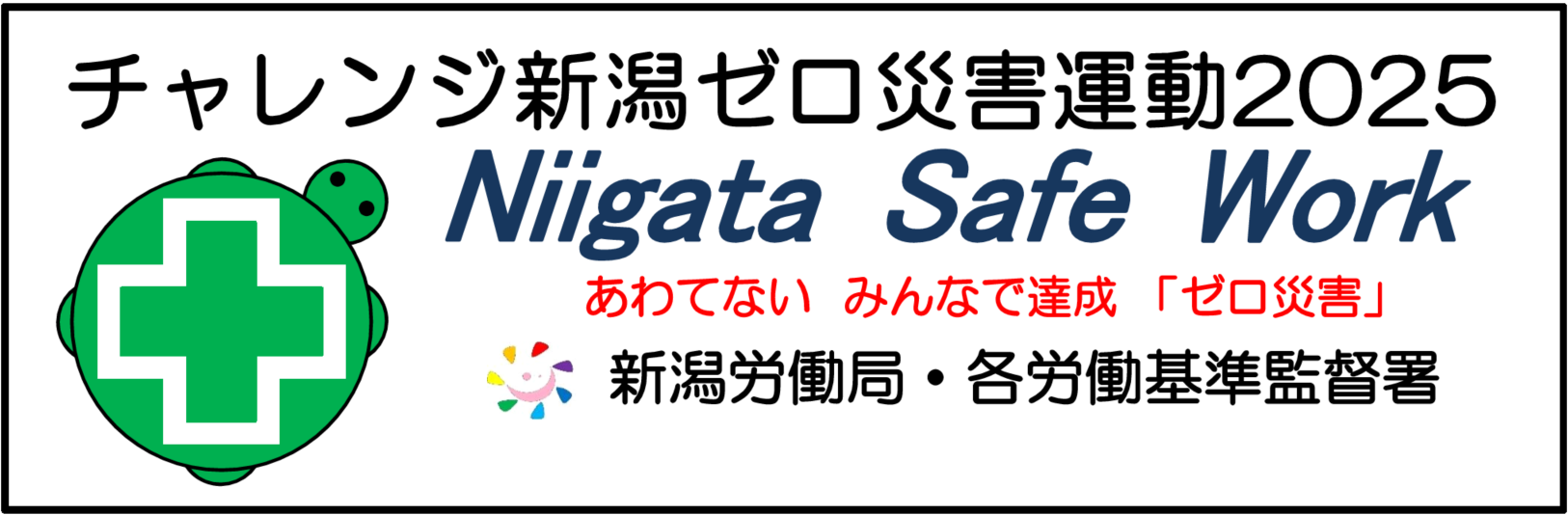 〇〇株式会社 〇〇安全協議会 など
↑↑ □ 枠に社名など入れてお使いください